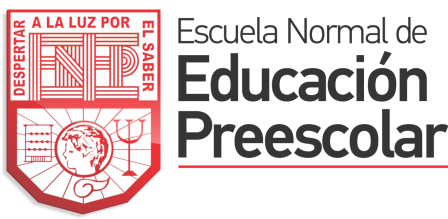 ​PRÁCTICAS SOCIALES DEL LENGUAJE
ESCUELA NORMAL DE EDUCACIÓN PREESCOLAR
Licenciatura en Educación preescolar
Ciclo escolar 2020 – 2021
Nombre de las integrantes: ­­­­­ 

Adamary Arizpe Álvarez N. Lista 2
Andrea Victoria Sanguino Rocamontes N. Lista 19
Gabriela Vargas Aldape N. Lista 21
Grupo:  A

UNIDAD III DISEÑO DE SECUENCIAS DIDÁCTICAS.


Nombre del docente: YARA ALEJANDRA HERNÁNDEZ FIGUEROA

Fecha: junio 2021
CLASE MODELO EL NOMBRE PROPIO AULA PREESCOLAR